„Od ideje do ključa u ruke“
Građevinsko-arhitektonsko i mašinsko projektovanje po najnovijim svetskim standardima i propisima, sa izdavanjem Energetskih pasoša

Građevinska operativa
 
Proizvodnja Termo blokova, stiropora i niskoemisione stolarije
                                                                                                         
Obnovljivi izvori energije (Geotermalna i Solarna energija- toplovodna i fotonaponska)

Mašinske i elektroinstalacije

Niskoenergetska rasveta

Montažni niskoenergetski objekti

Sistemi centralnog upravljanja
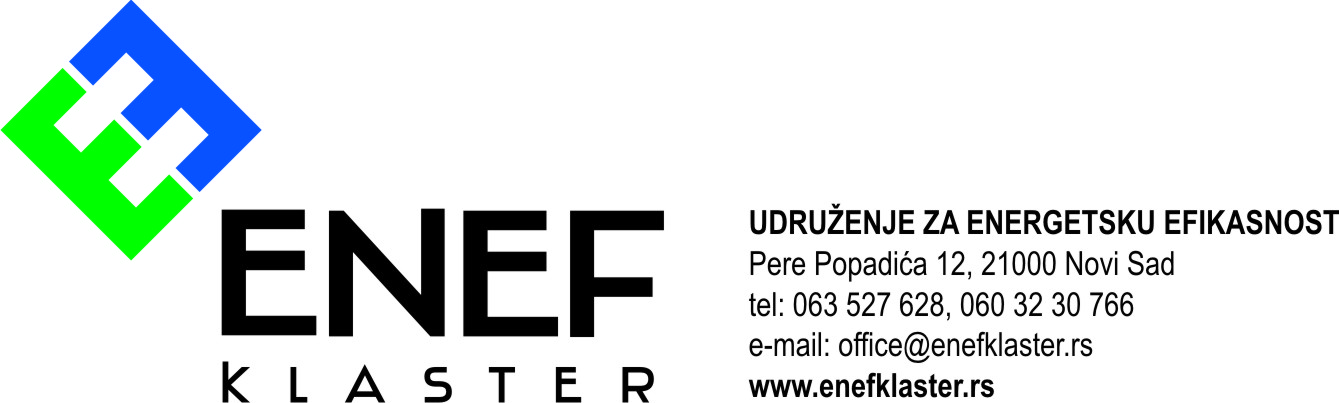 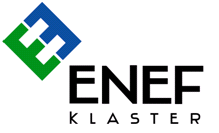 REFERENCE ČLANICA KLASTERA
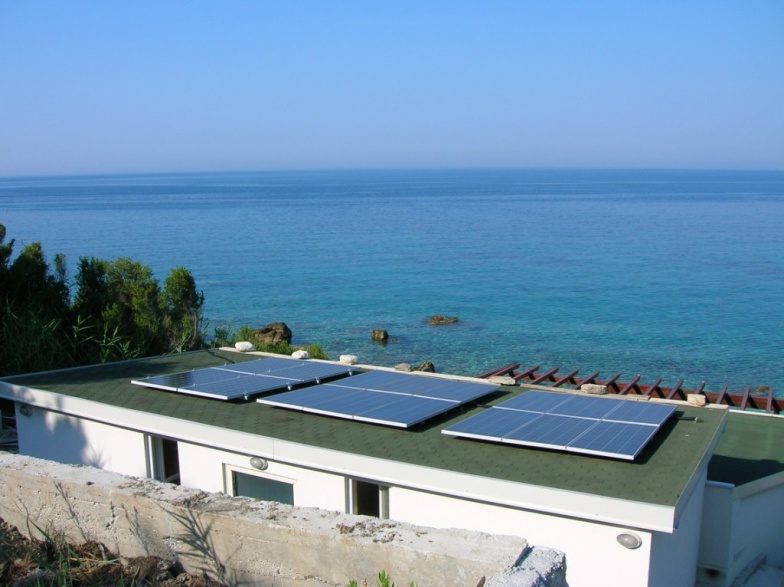 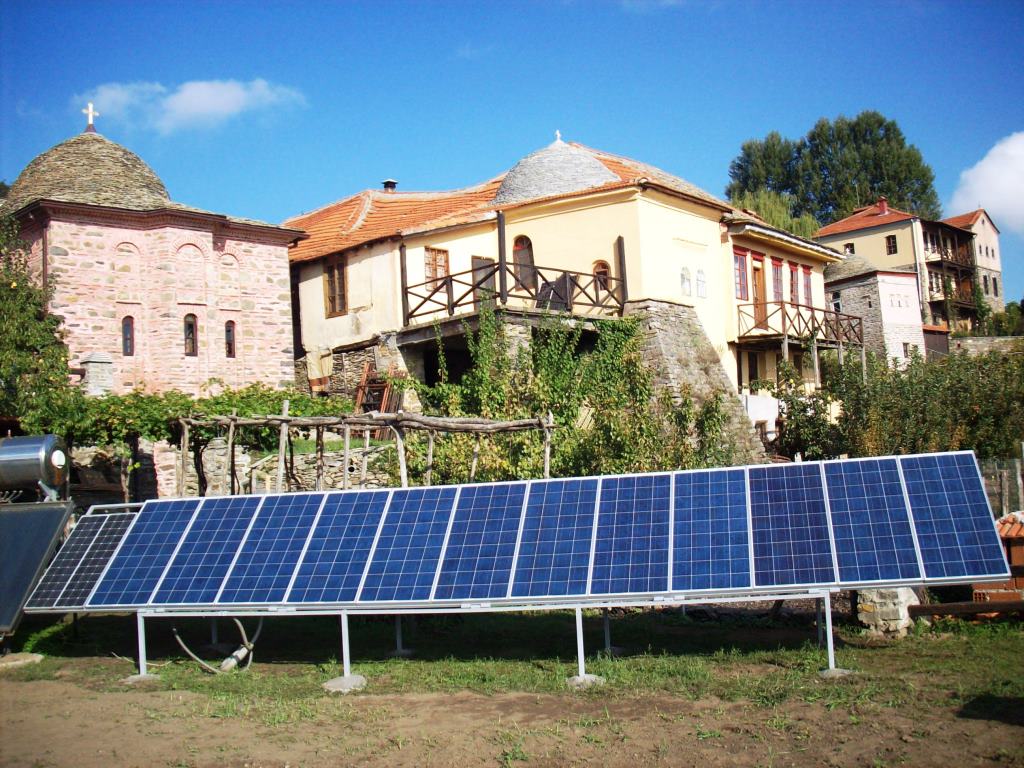 Kuća na moru-autonomna jedinica
Conseko d.o.o. Beograd
Sveta Gora 1,56 kW
Conseko d.o.o. Beograd
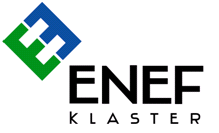 REFERENCE ČLANICA KLASTERA
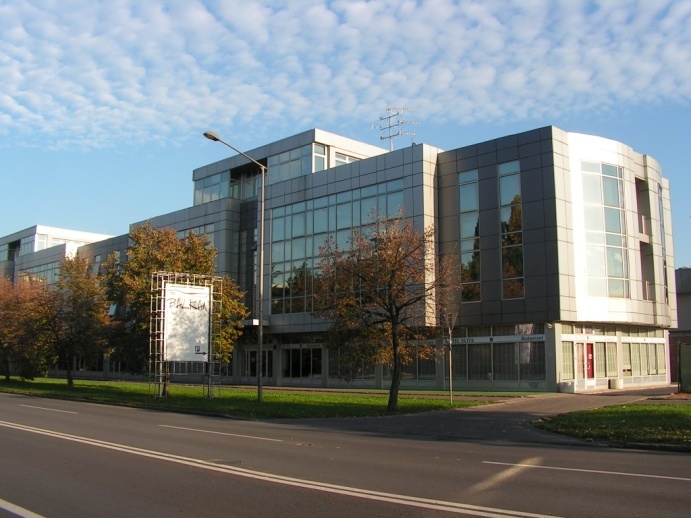 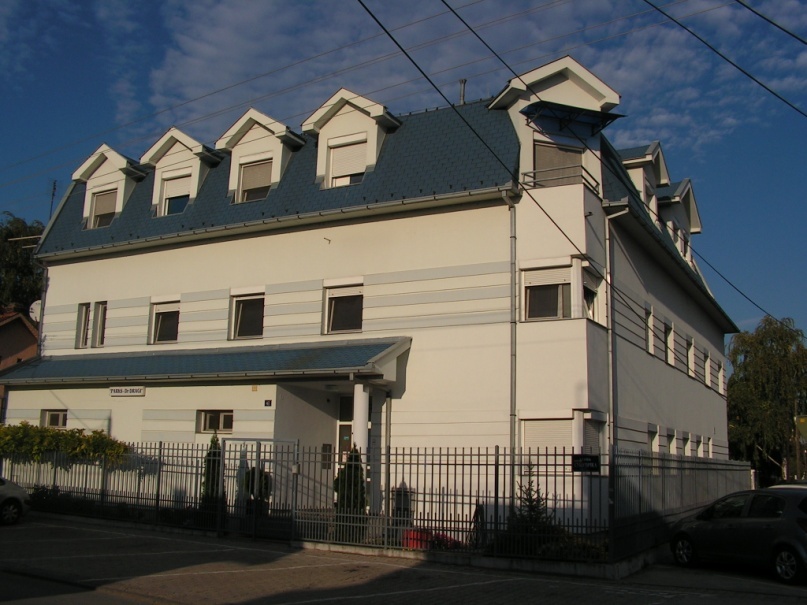 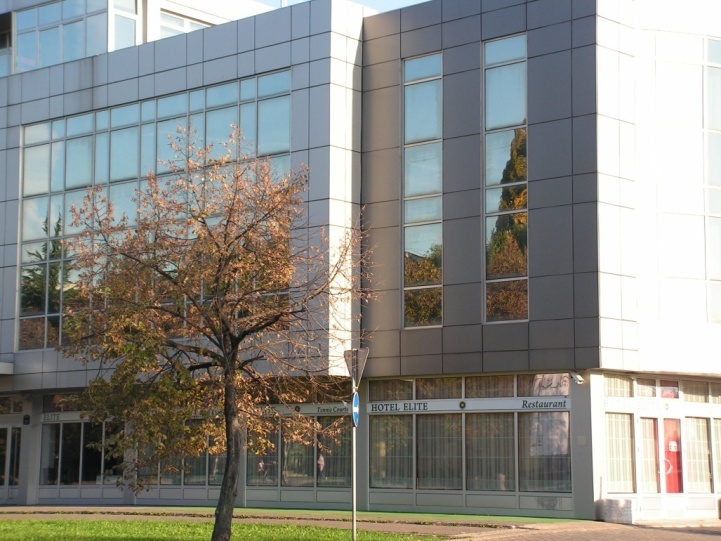 Hotel u Novom Sadu
COOL centar Novi Sad
Bolnica
COOL centar Novi Sad
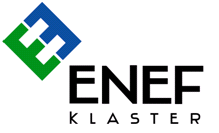 REFERENCE ČLANICA KLASTERA
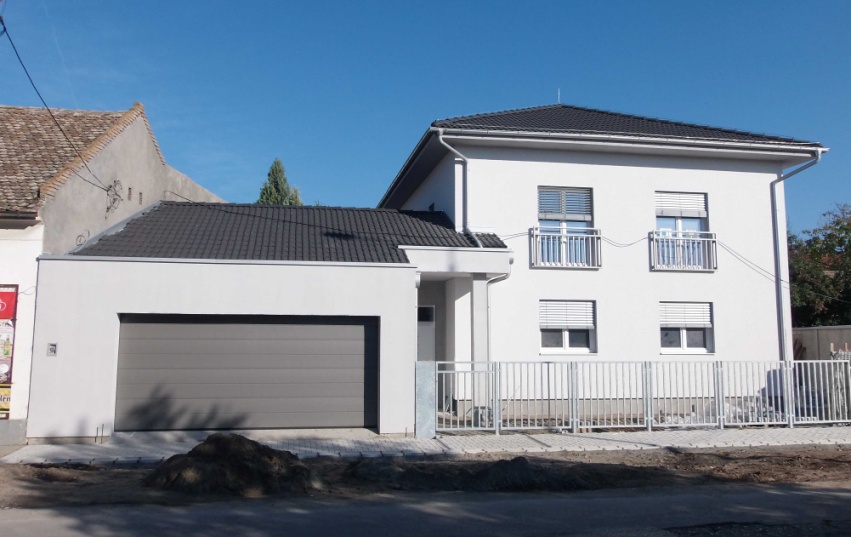 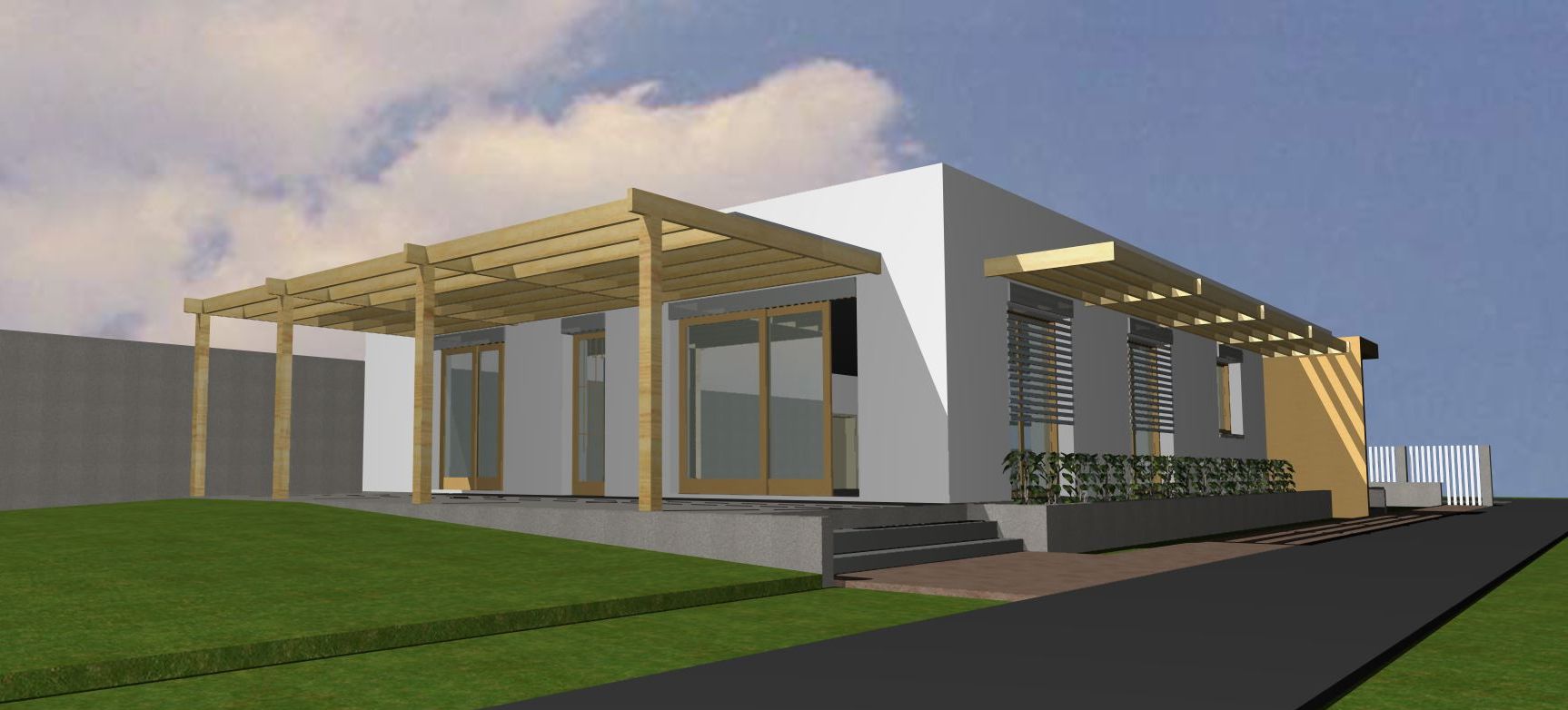 Niskoenergetska kuća Kovačica
Energy concept doo
Niskoenergetska kuća Pančevo
Energy concept doo
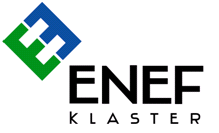 REFERENCE ČLANICA KLASTERA
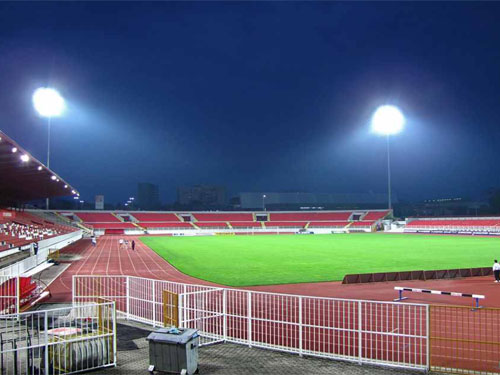 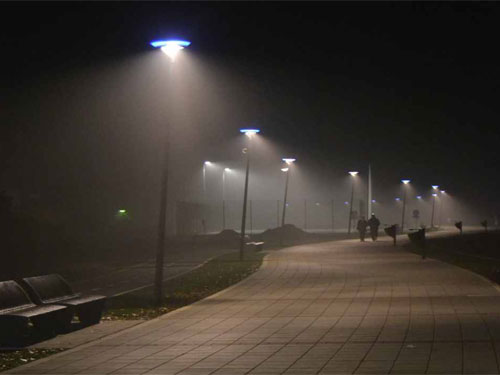 Stadion Karađorđe
Kompanija Blagojević
Dunavski kej
Kompanija Blagojević
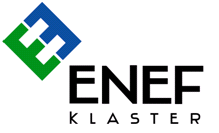 REFERENCE KLASTERA
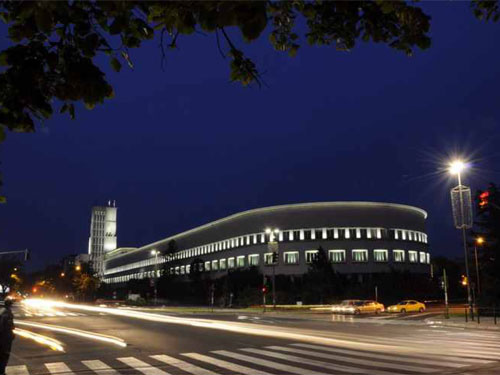 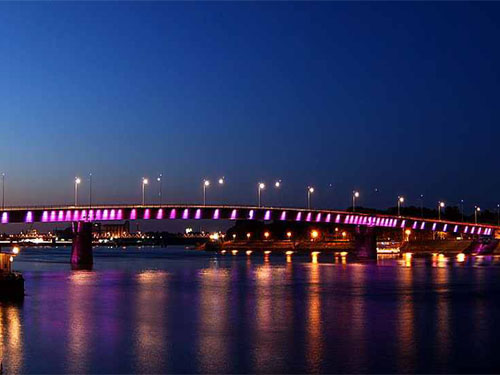 Zgrada Banovine
Kompanija Blagojević
Most Duga
Kompanija Blagojević
Hvala na pažnji!
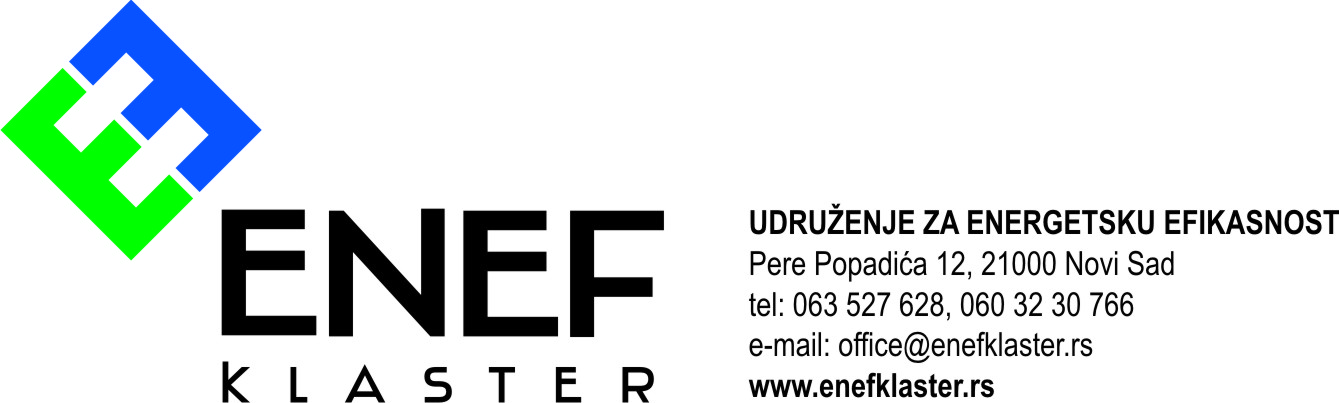